July 2018
Sub-1GHz Coexistence Simulation Models
Date: 2018-07-10
Authors:
Notice: This document has been prepared to assist IEEE 802.19. It is offered as a basis for discussion and is not binding on the contributing individual(s) or organization(s). The material in this document is subject to change in form and content after further study. The contributor(s) reserve(s) the right to add, amend or withdraw material contained herein.
Takenori Sumi, Mitsubishi Electric
Slide 1
July 2018
Abstract
Share the Sub-1GHz Coexistence Simulation Models for simulation and use case scenario discussion

NS-3 can be reasonable for Coexistence Simulation by adding coexistence interface between 802.15.4g and 802.11ah modules
Slide 2
Takenori Sumi, Mitsubishi Electric
July 2018
802.15.4g and 802.11ah Simulation Model
Current ns-3 does NOT include 802.11ah module, but 3rd party 802.11ah module can be implemented without coex function.
Additional coexistence interface between modules are needed.
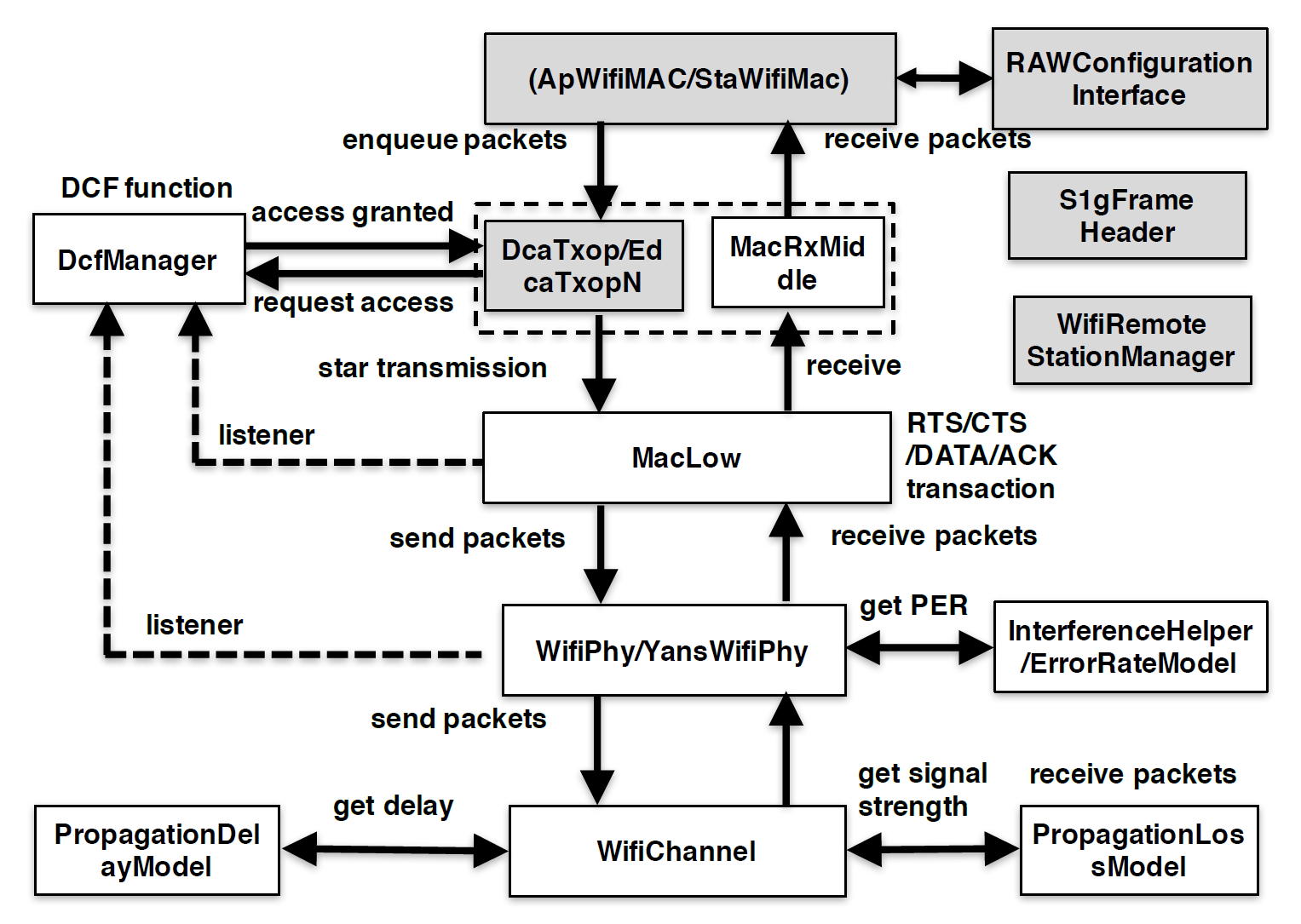 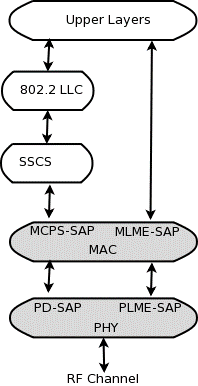 802.15.4g module[1]
802.11ah module[2]
Slide 3
Takenori Sumi, Mitsubishi Electric
July 2018
Sub-1GHz Coexistence Simulation Model
Additional Coexistence interfaces and functions on PHY/ channel modules are able to notify “Tx Info” each other to calculate mutual interference.
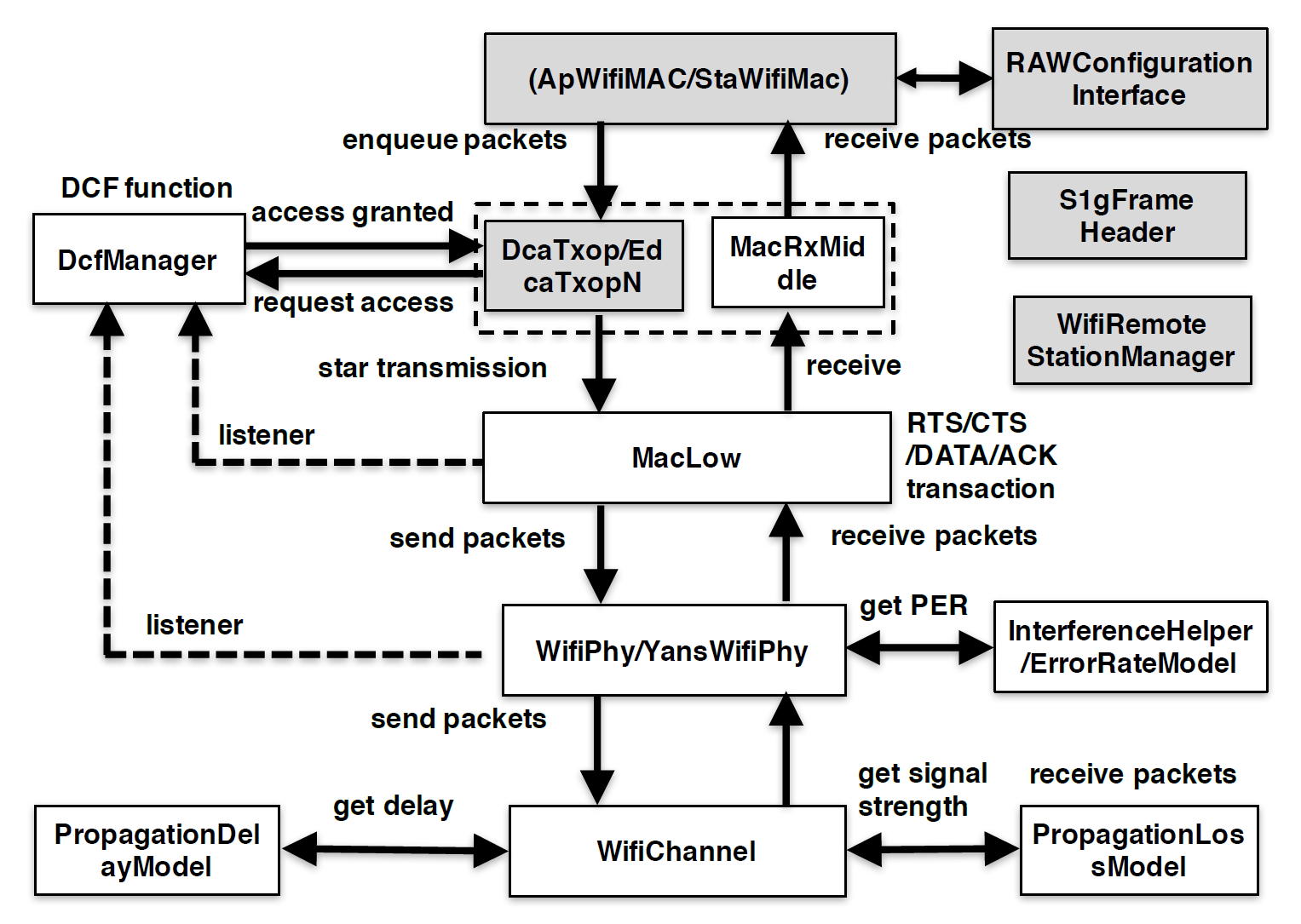 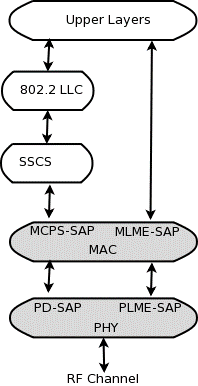 Notify 802.11ah Tx Info.
Notify 802.15.4g Tx Info.
802.15.4g module[1]
802.11ah module[2]
Slide 4
Takenori Sumi, Mitsubishi Electric
July 2018
Simulation Functions and Requirements (1/2)
[Application Layer]
Each Application layer generates packets by Poisson distribution.
Packet interval can be calculated by application-level throughput and packet payload size from simulation scenario

[MAC Layer]
Each MAC layer senses transmitting frame by its own CSMA-CA algorithm (802.15.4g or 802.11ah), and senses channel activity via power detection, respectively.
Slide 5
Takenori Sumi, Mitsubishi Electric
July 2018
Simulation Functions and Requirements (2/2)
[PHY Layer]
Each PHY layer calculates Frame Error Rate (FER) using SINR versus Bit Error Rate (BER) table in consideration of Tx frames from another system, and notifies “Tx Info”  to another channel module.

[RF Channel]
Receive power can be calculated with propagation model.
ITU-R P.1411-8 model for propagation between terminals from below roof-top height to near street level[3]
Slide 6
Takenori Sumi, Mitsubishi Electric
July 2018
Conclusion
Shared the Sub-1GHz Coexistence Simulation Models for simulation and use case scenario discussion

NS-3 can be reasonable for Coexistence Simulation by adding coexistence interface between 802.15.4g and 802.11ah PHY/channel modules
Slide 7
Takenori Sumi, Mitsubishi Electric
July 2018
References
[1] Low-Rate Wireless Personal Area Network (LR-WPAN)https://www.nsnam.org/docs/models/html/lr-wpan.html
[2] L.  Tian,  L.  Latré,  J.  Famaey,  “Implementation  and  validation  of  an  IEEE 802.11ah module for NS-3,” Workshop on ns3 (WNS3), 2016.
[3] ITU-R P.1411
Slide 8
Takenori Sumi, Mitsubishi Electric